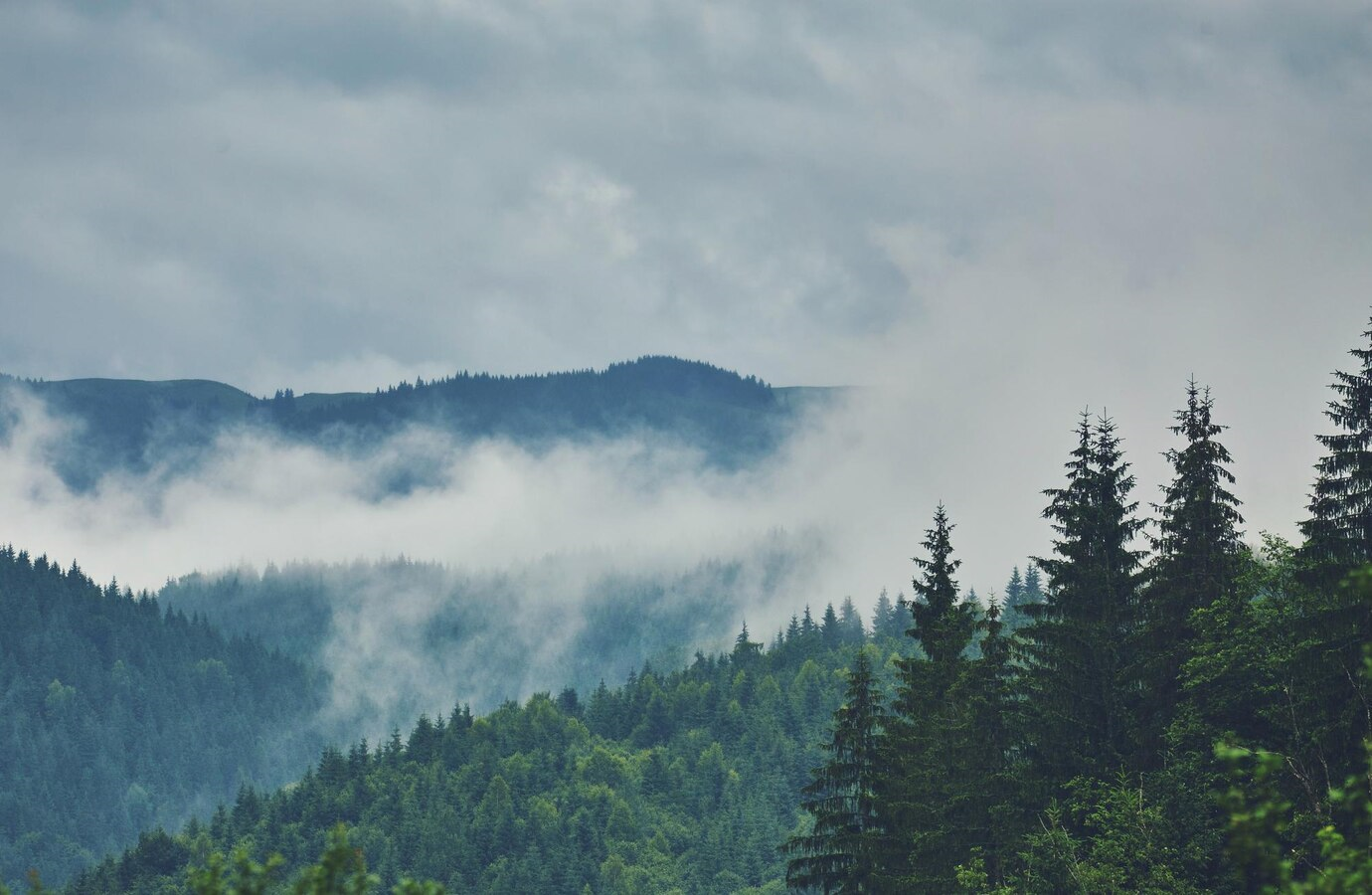 Мастер-класс «Ознакомление дошкольников с природными зонами в соответствии с ФОП ДО: Тайга»
СПб ГБПОУ «Академия ледовых видов спорта «Динамо Санкт-Петербург»
Смирнова Екатерина Евгеньевна, воспитатель
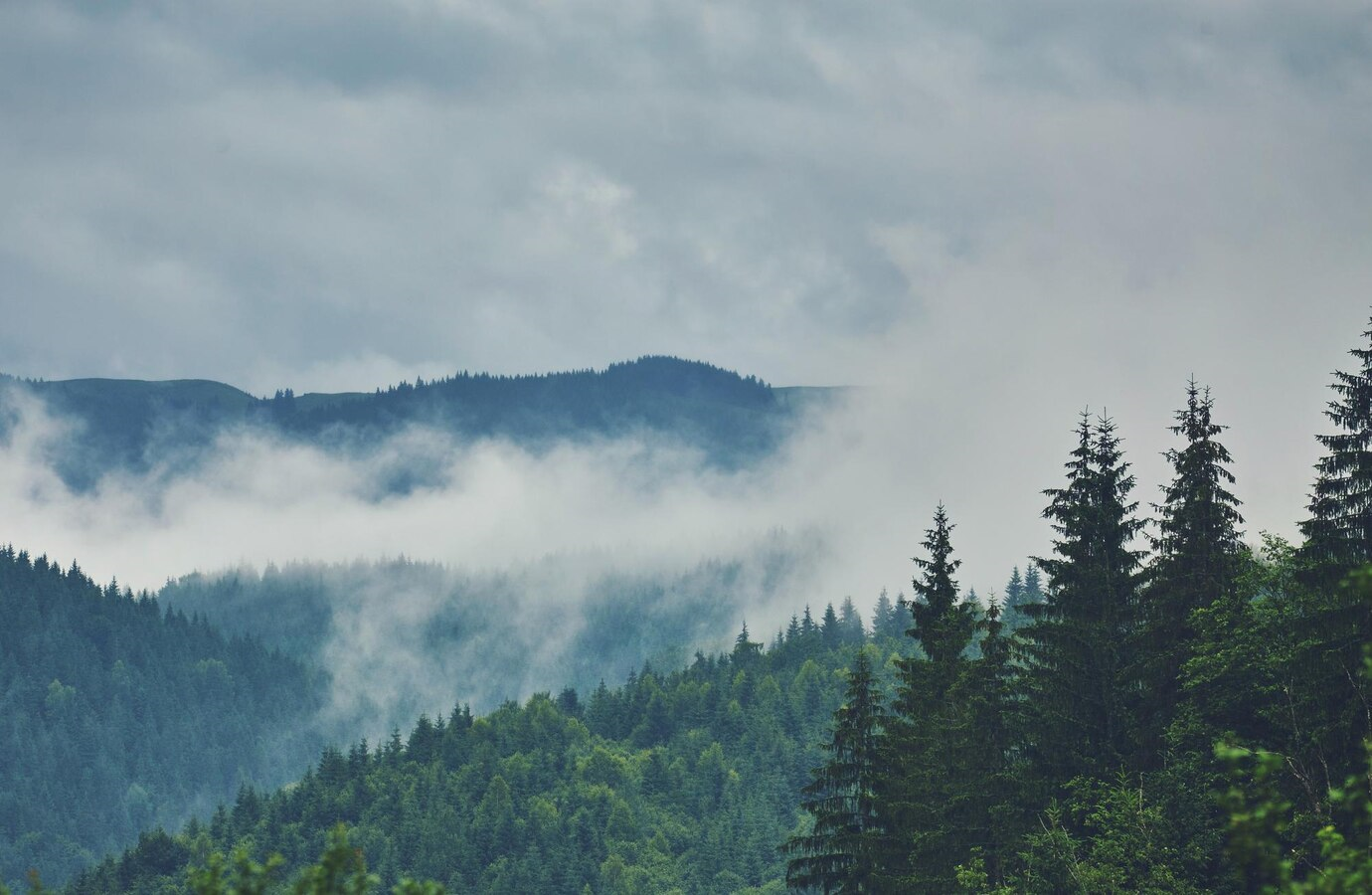 Цель мастер-класса
Знакомство дошкольников с понятием природная зона: что это такое, сколько их, какие есть в нашей стране, чем отличаются.
 Подробное знакомство с природной зоной тайга; расширение знаний о многообразии флоры и фауны тайги.
 Развитие любознательности.
 Патриотическое воспитание.
 Развитие элементарных трудовых умений.
 Развитие мелкой моторики.
 Развитие творческого мышления.
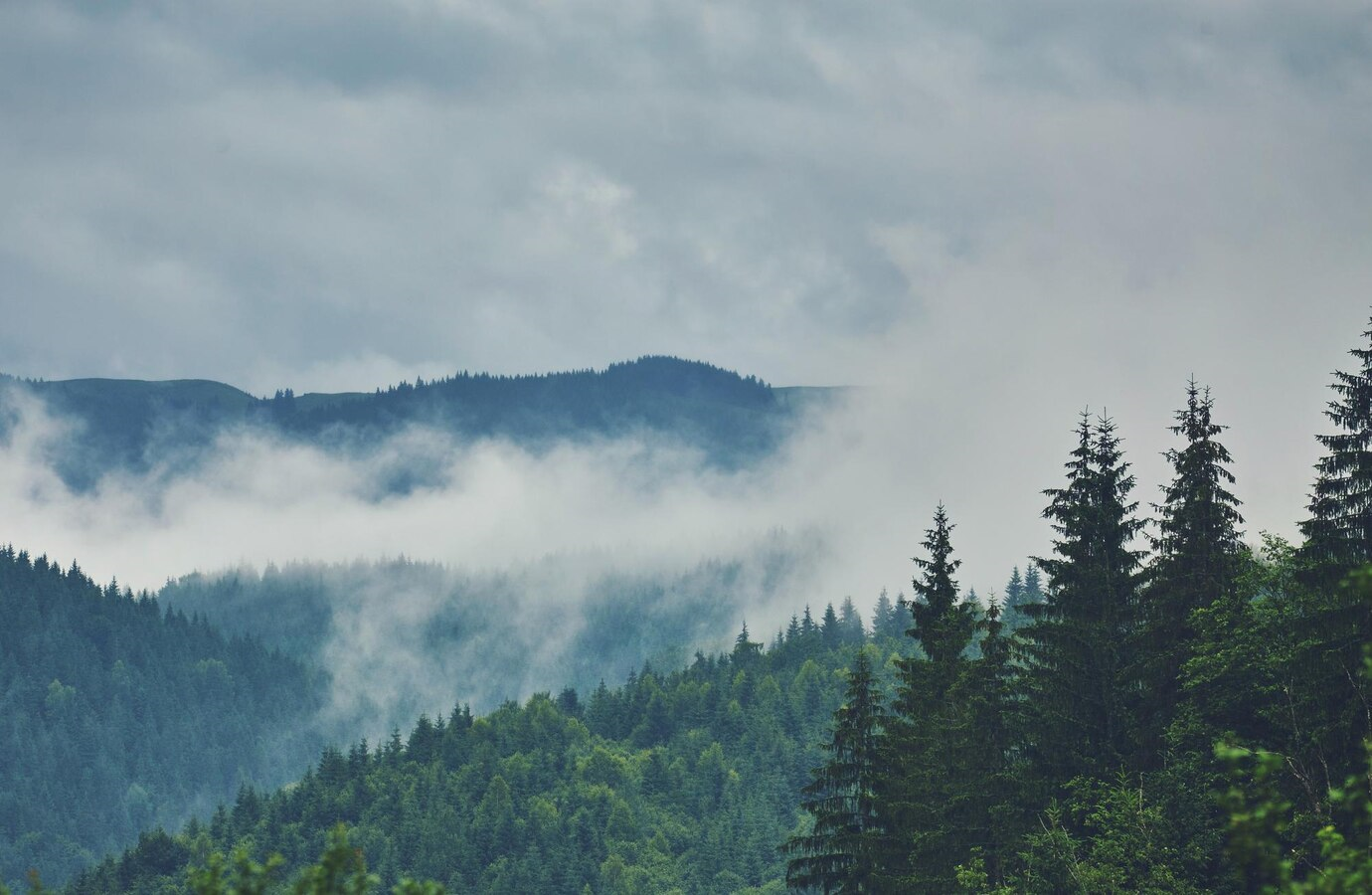 Ключевые понятия
Тайга — самая большая природная зона России.
Животный мир тайги: волк, лисица, бурый медведь, рысь, росомаха, соболь, бурундук, белка; глухарь, клёст, дятел, сова.
Тайга – хвойный лес, состоящий из ели, пихты, кедра, лиственницы и сосны. Характерны зоны болот.
Зима длинная (6-7 месяцев) и очень холодная; лето короткое, тёплое, дождливое. Практически нет ветра благодаря деревьям.
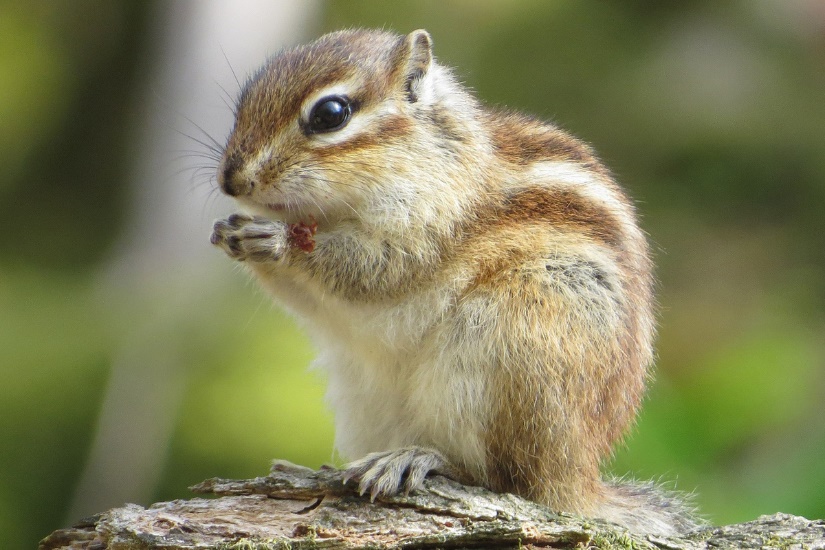 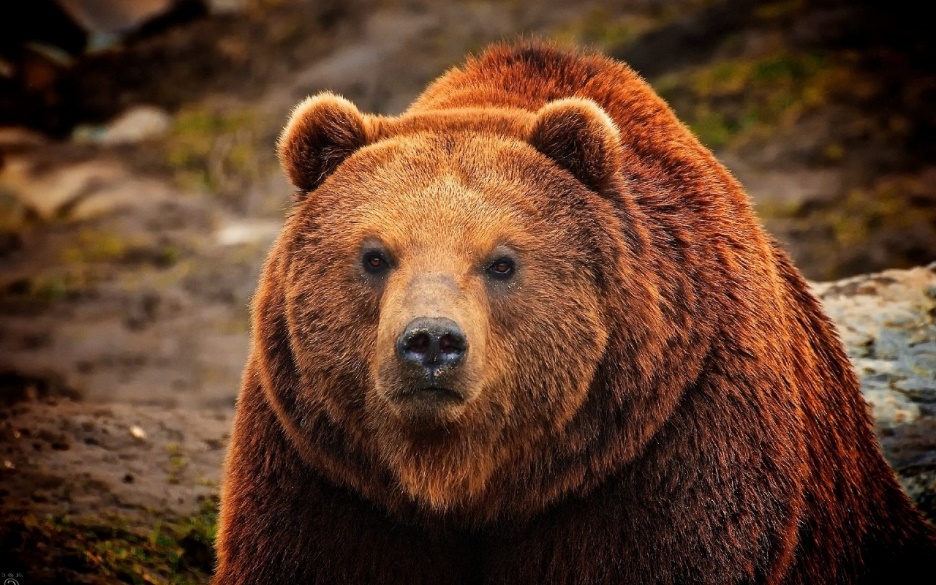 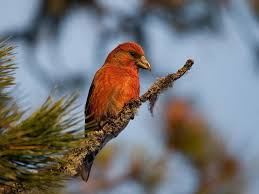 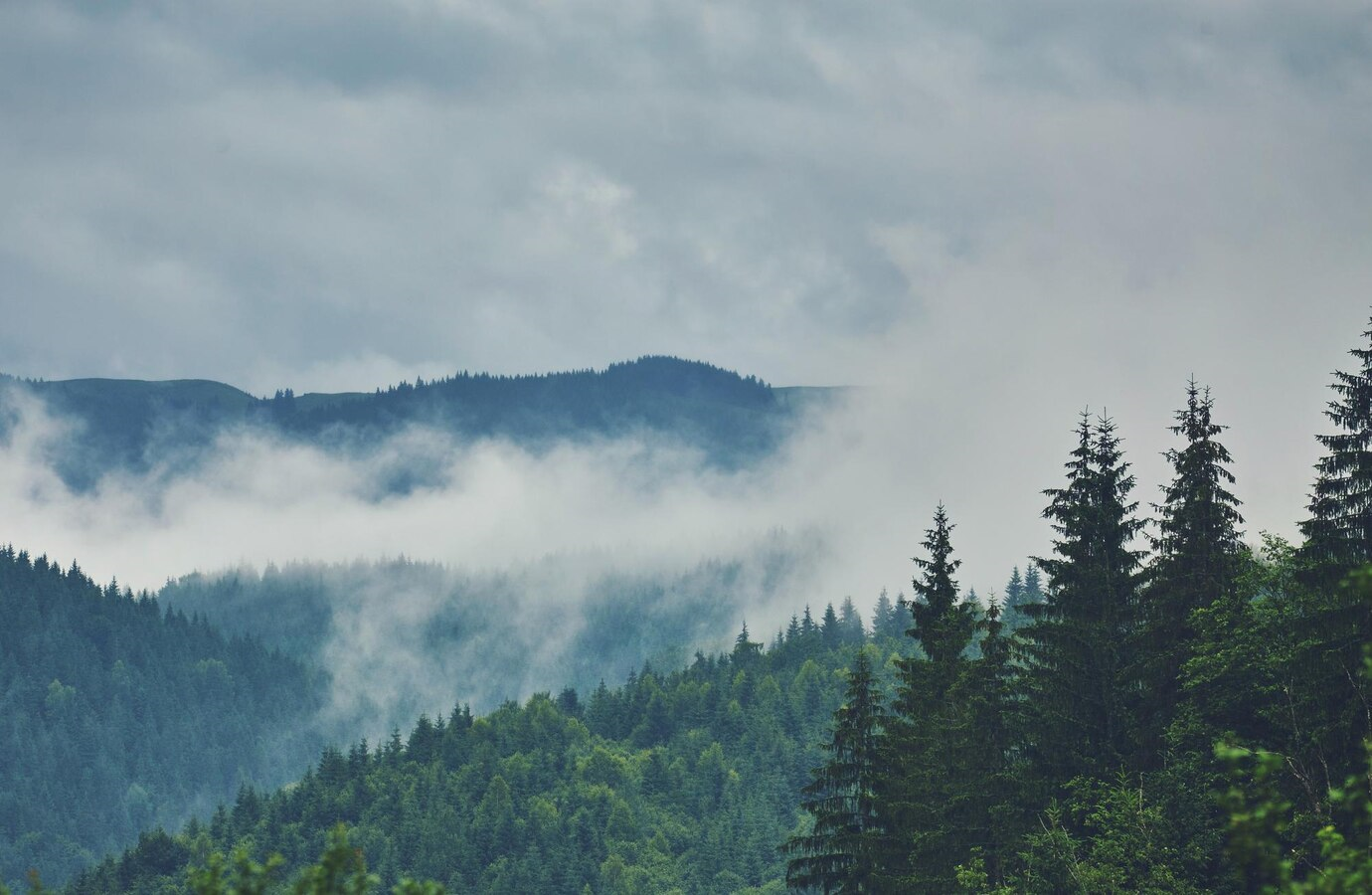 Методы работы
Словесный и наглядный: рассказ воспитателя о тайге, с использованием демонстрационного плаката «Животные тайги» и карты, на которую дети наклеивают изображения растений и животных, находящихся в данной природной зоне).
Практический: создание творческой работы – «Хозяин тайги».
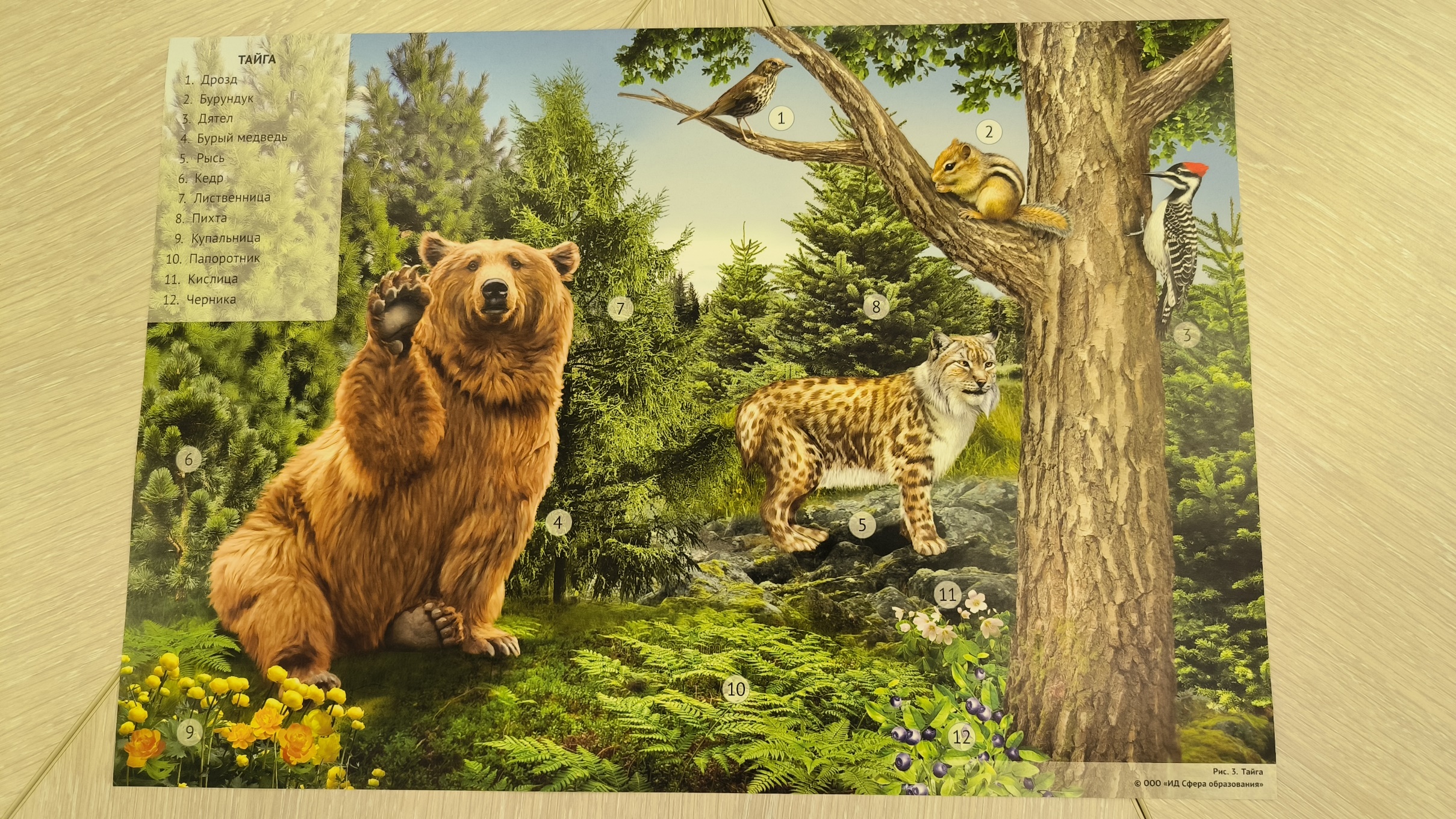 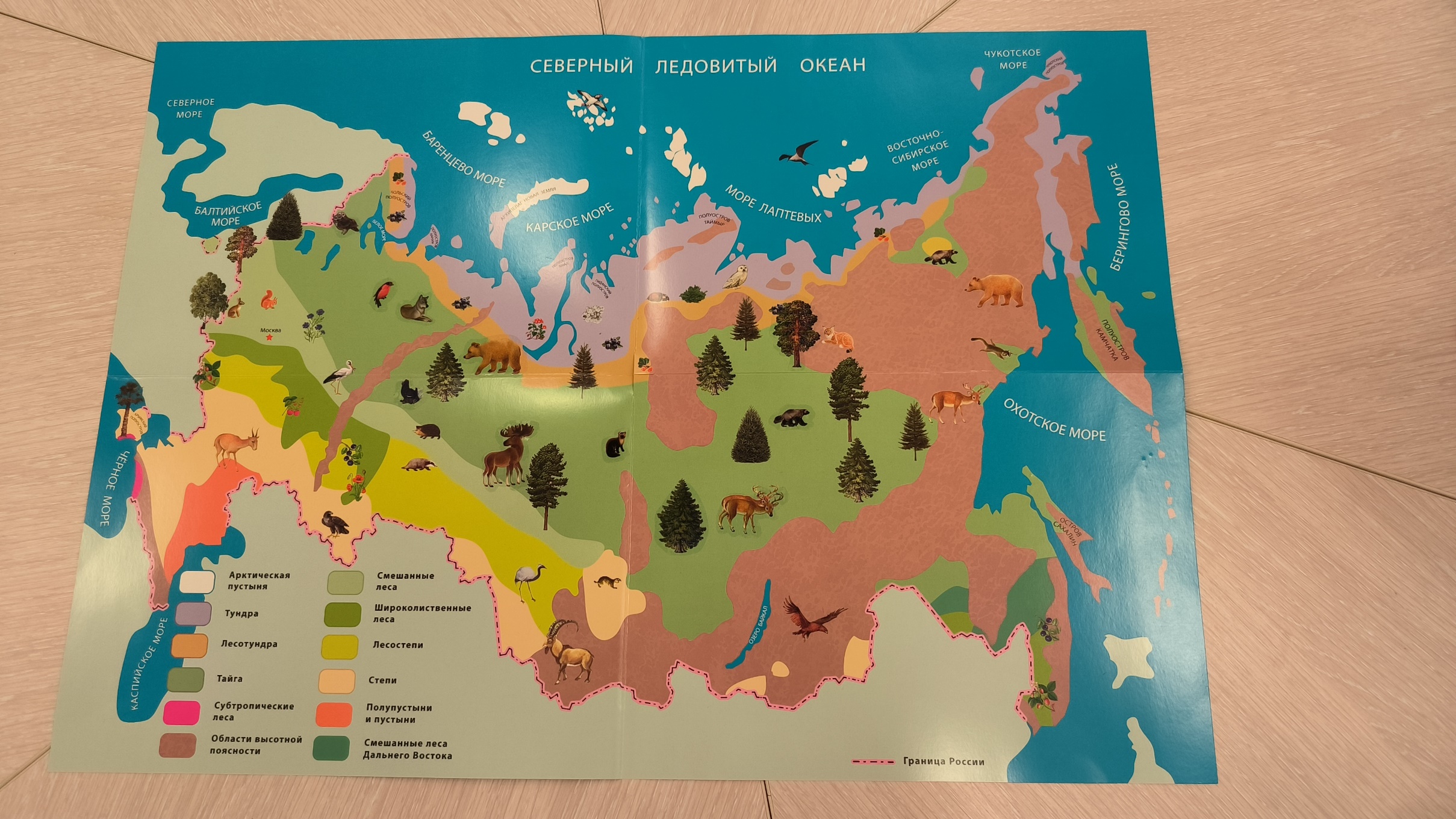 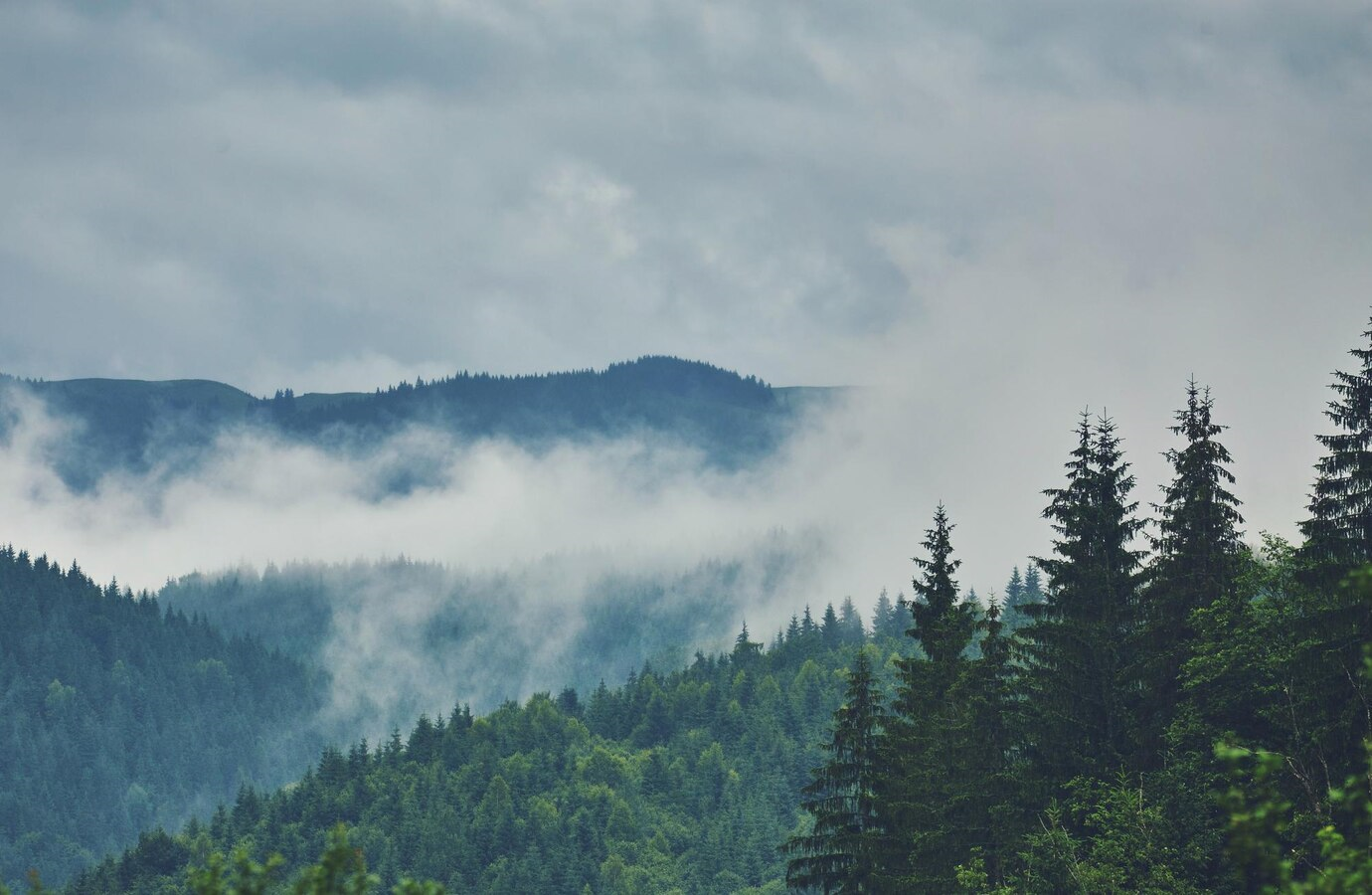 Творческая работа «Хозяин тайги»
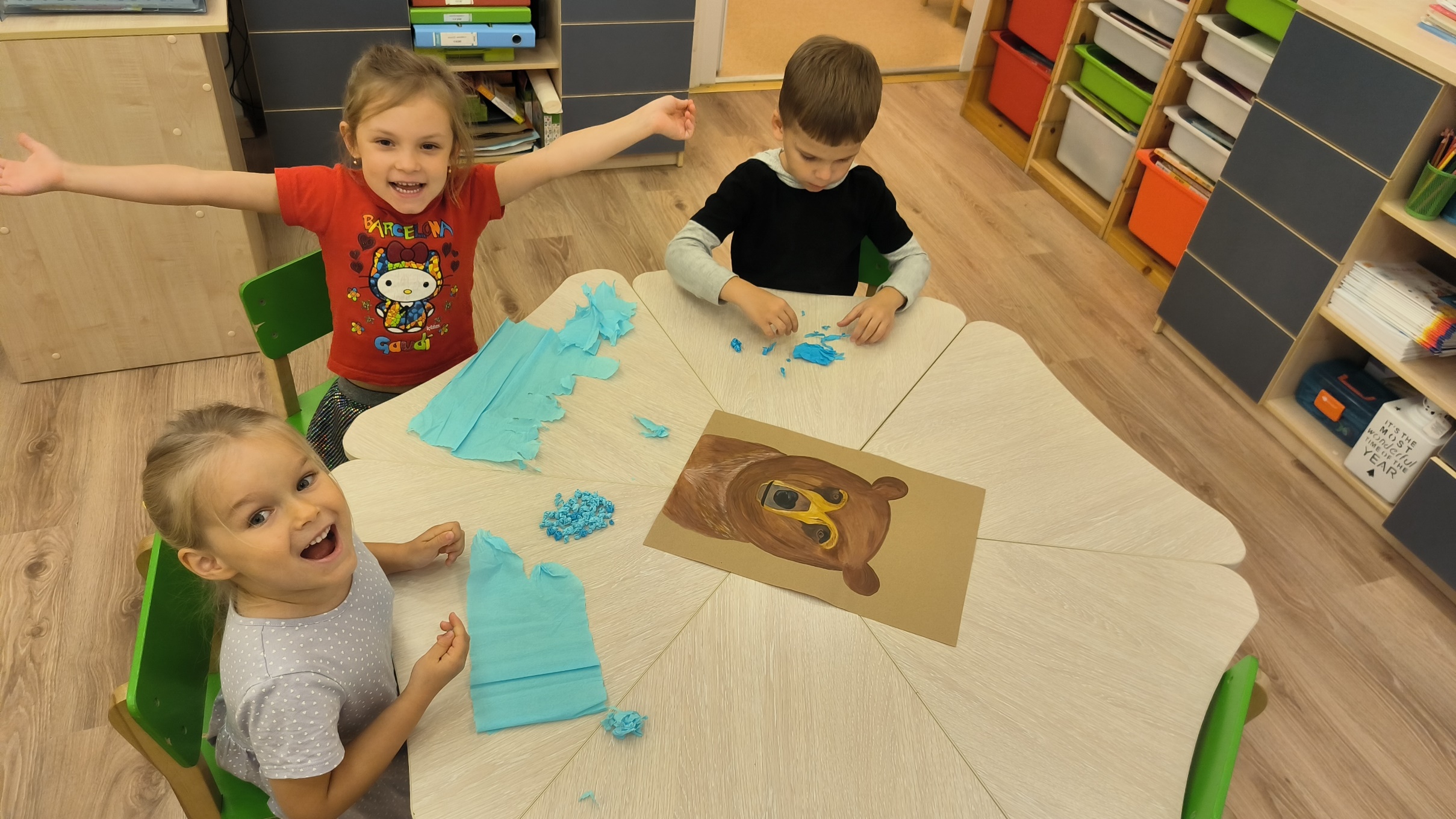 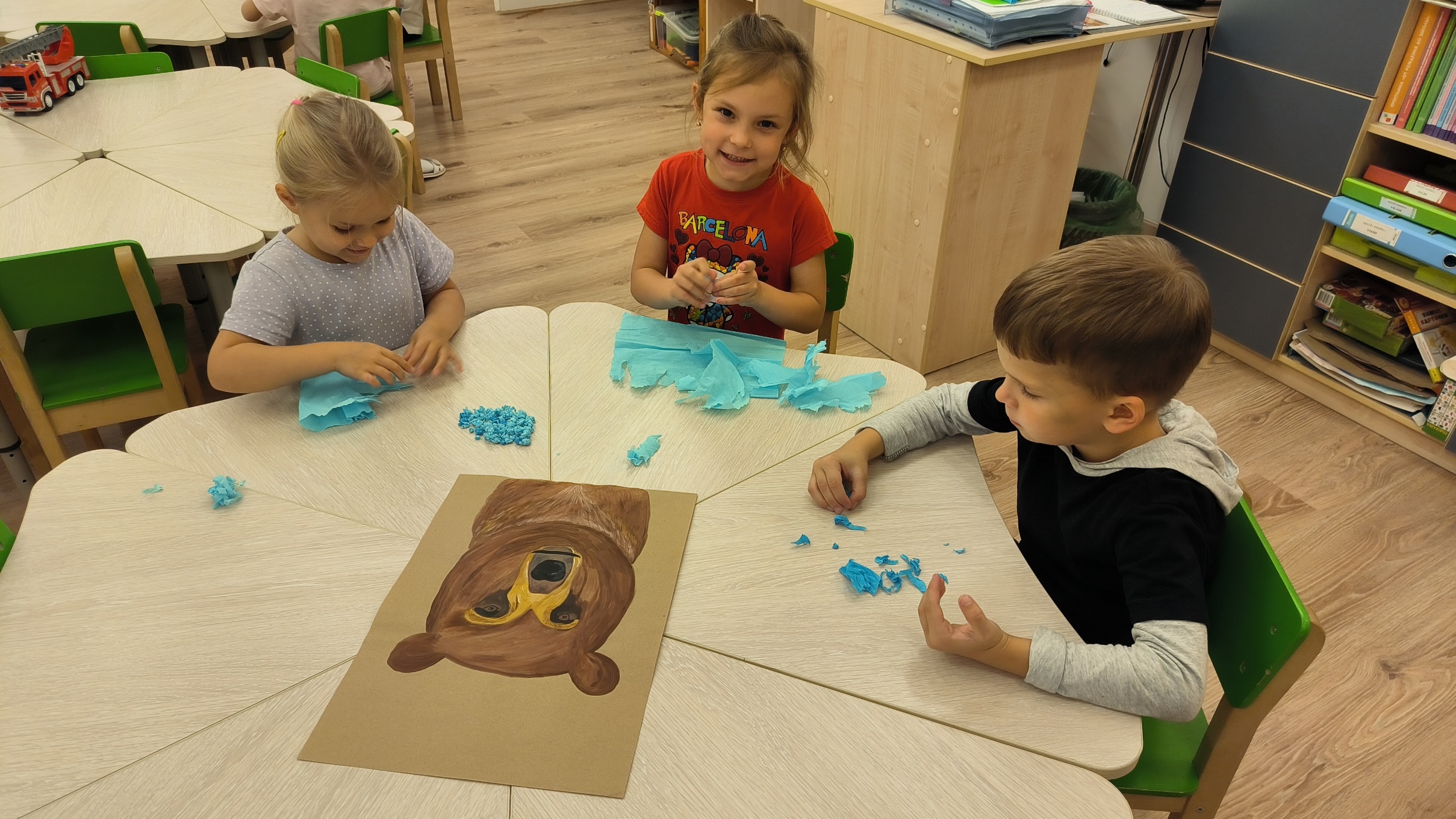 Используемые материалы: 
краски гуашь, кисти для рисования, клей, гофрированная бумага, декоративный мох, гель с блёстками
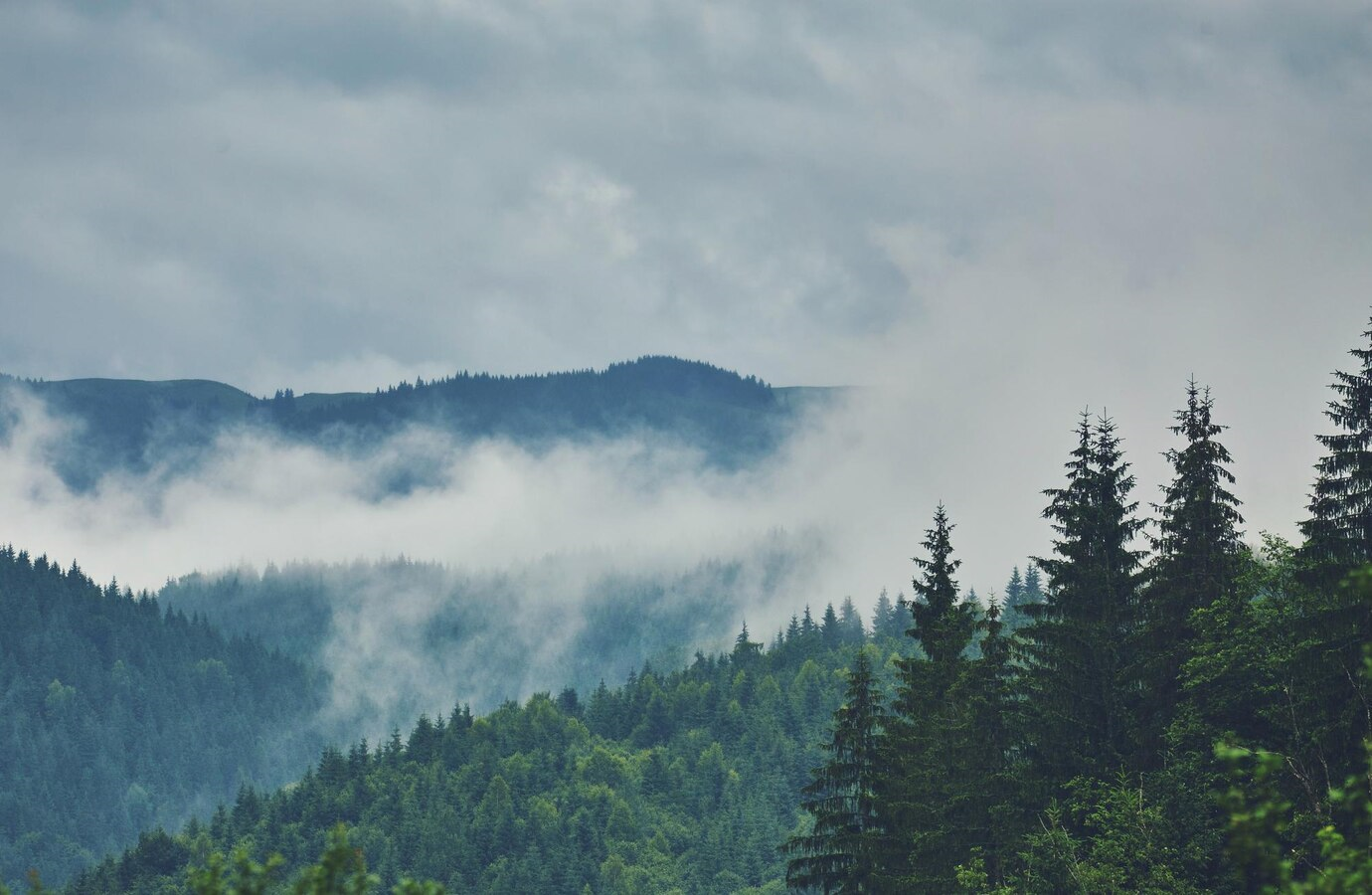 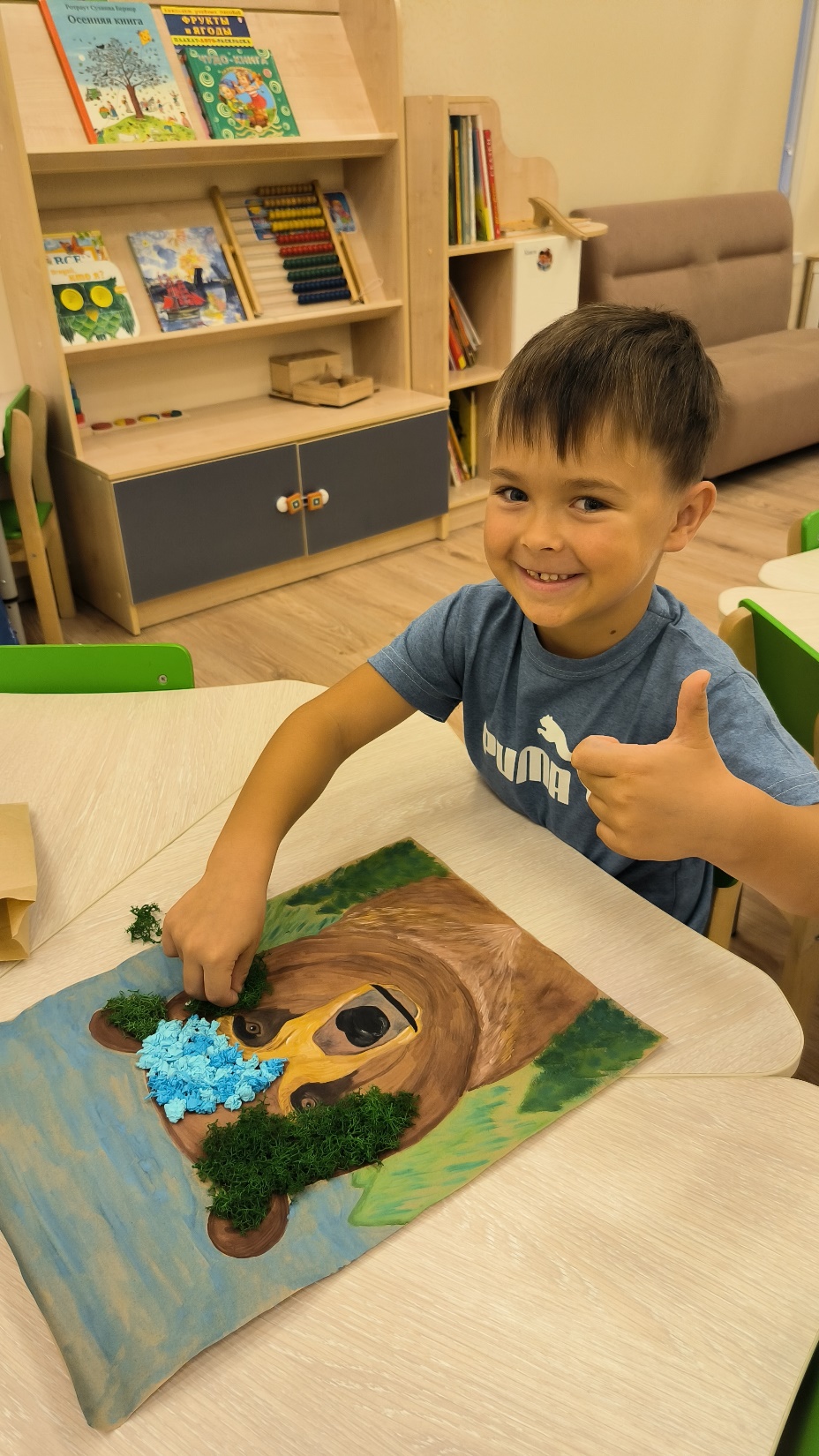 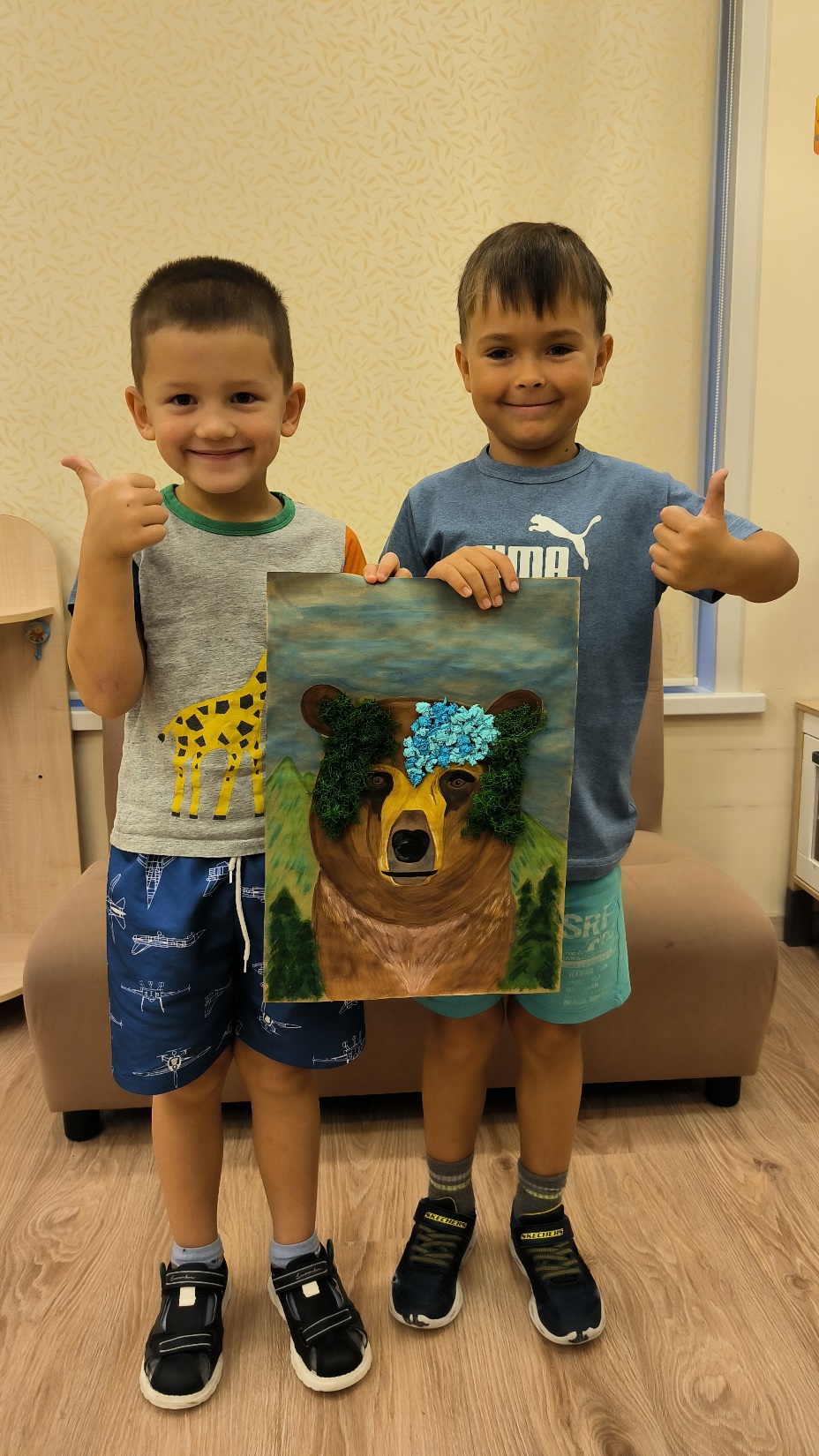 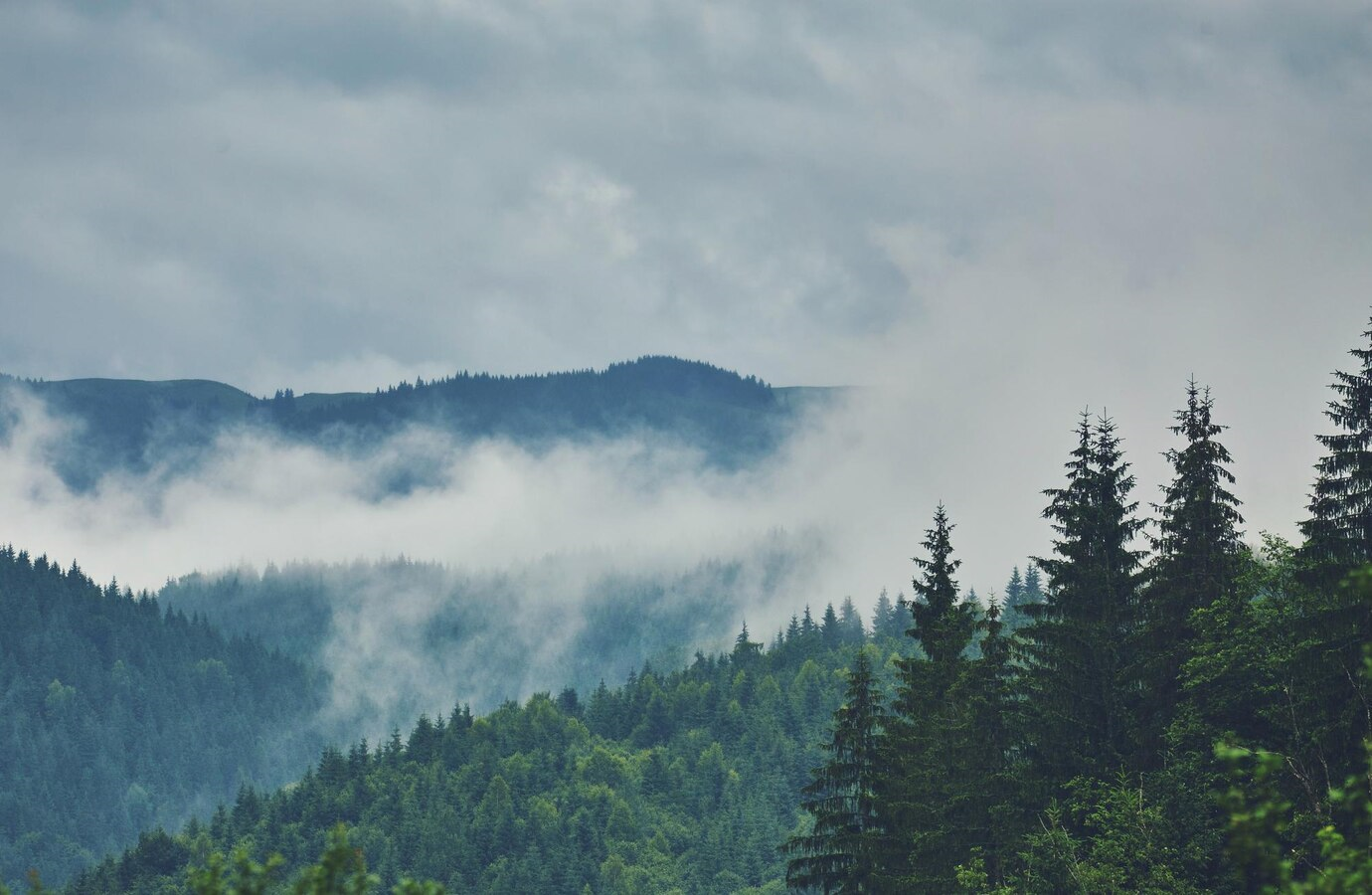 Спасибо за внимание!